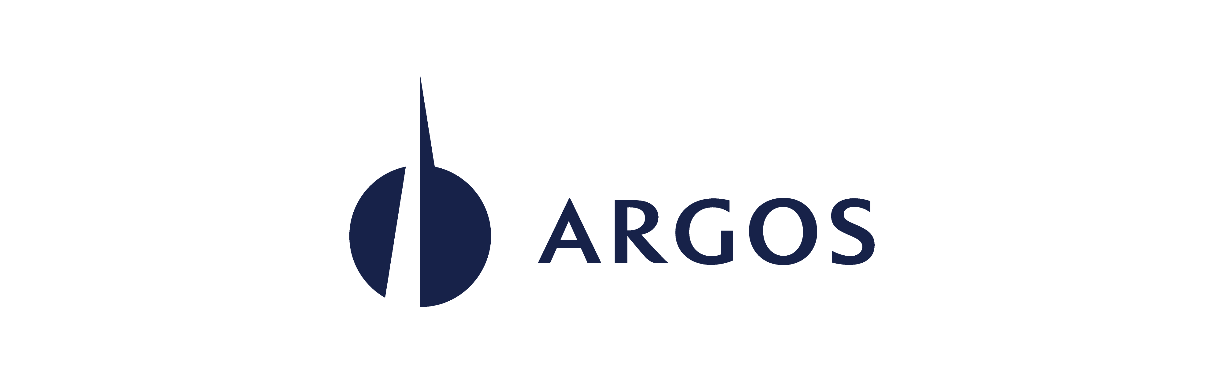 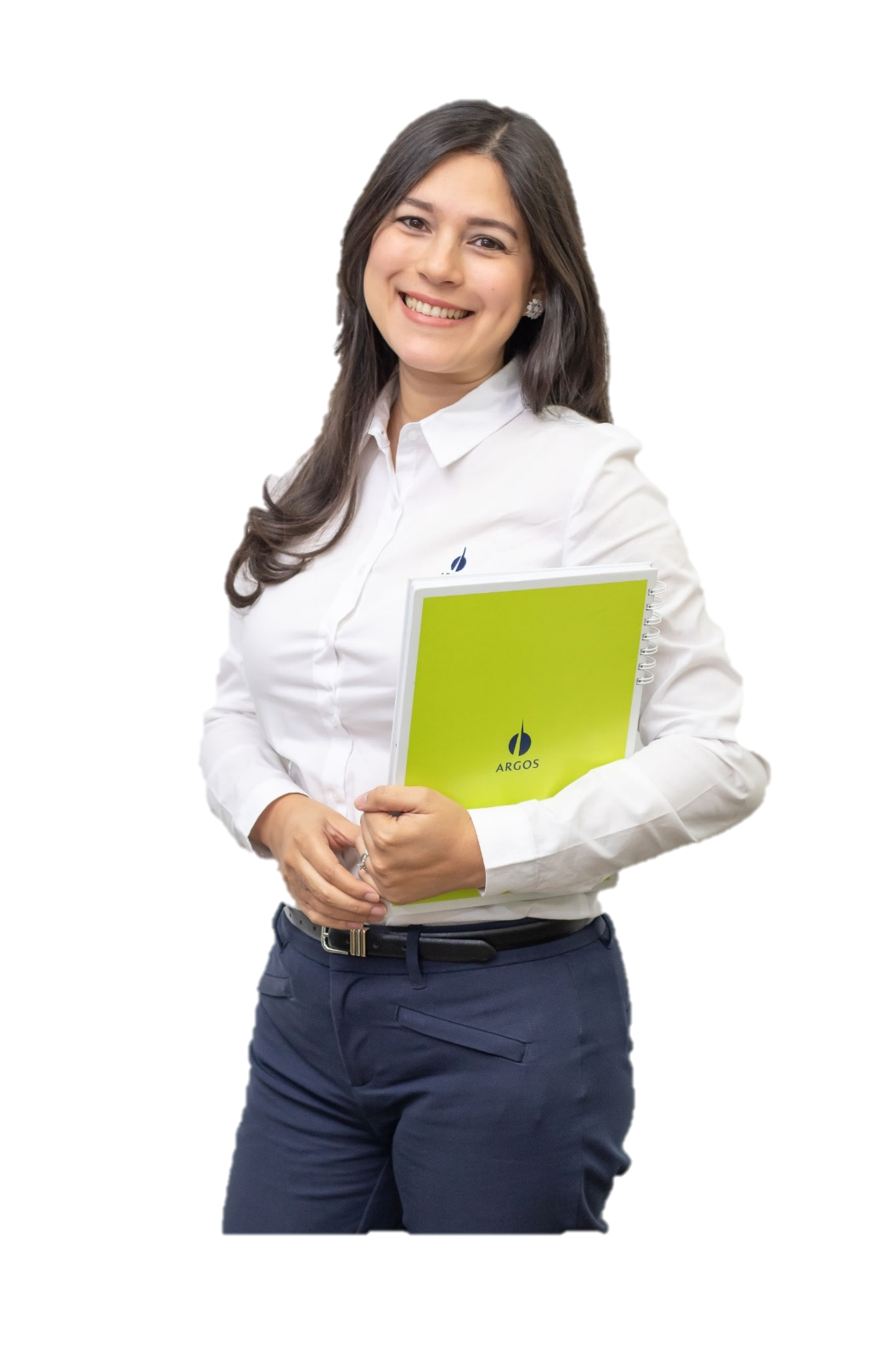 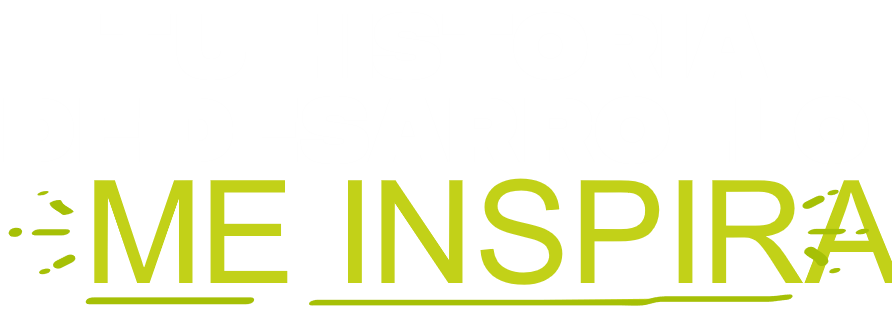 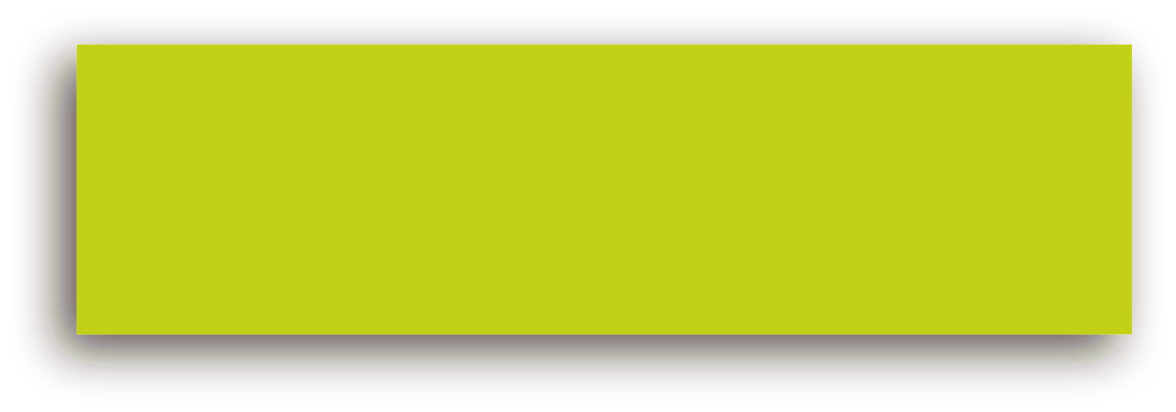 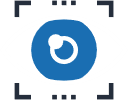 Regional Colombia
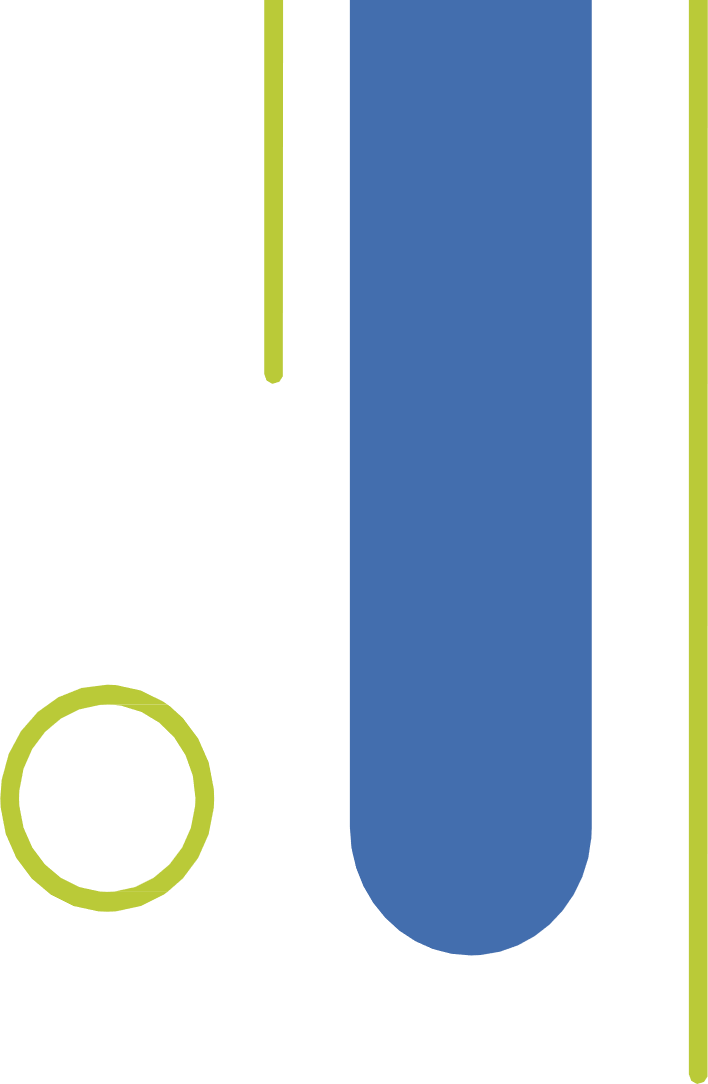 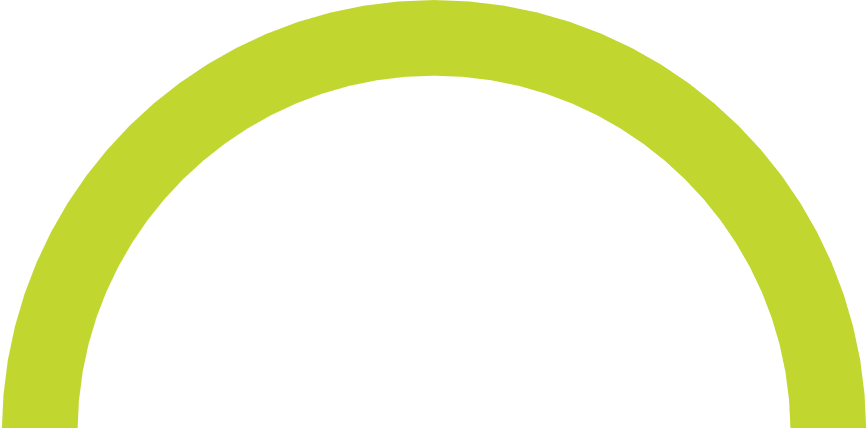 Contamos con  208 licencias de Overdrive.
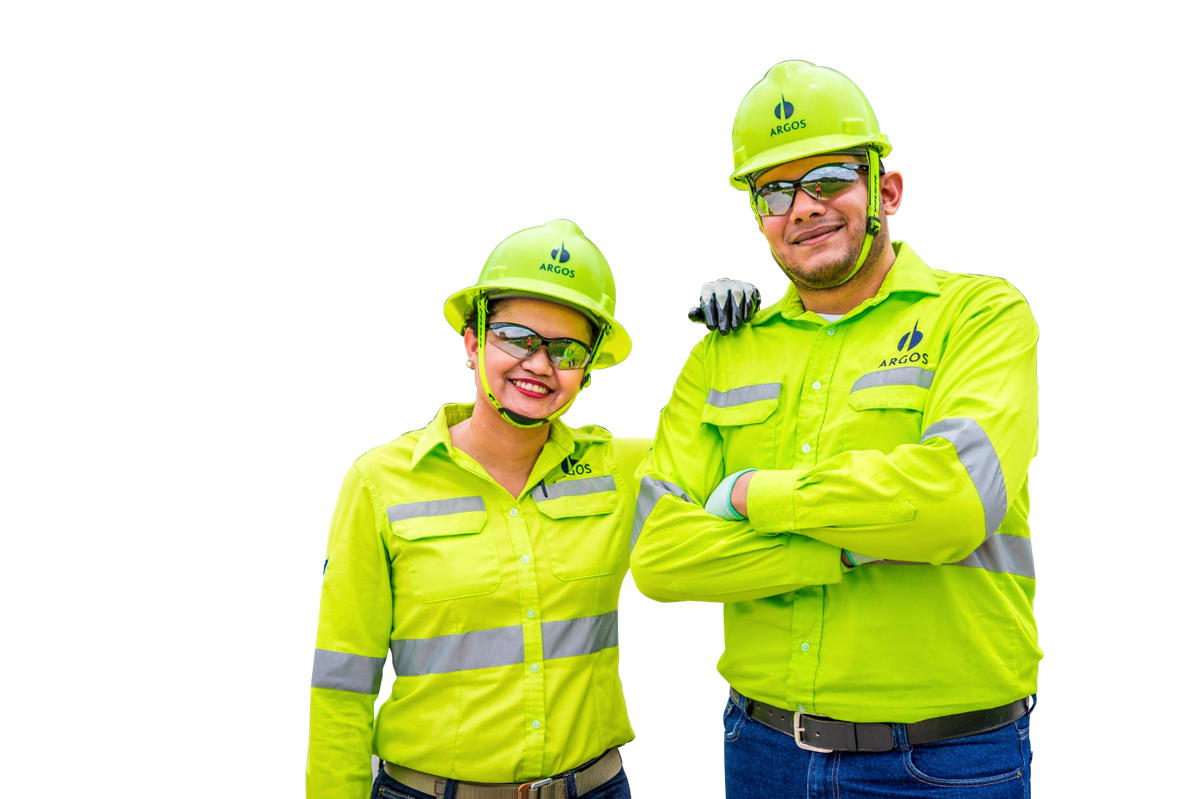 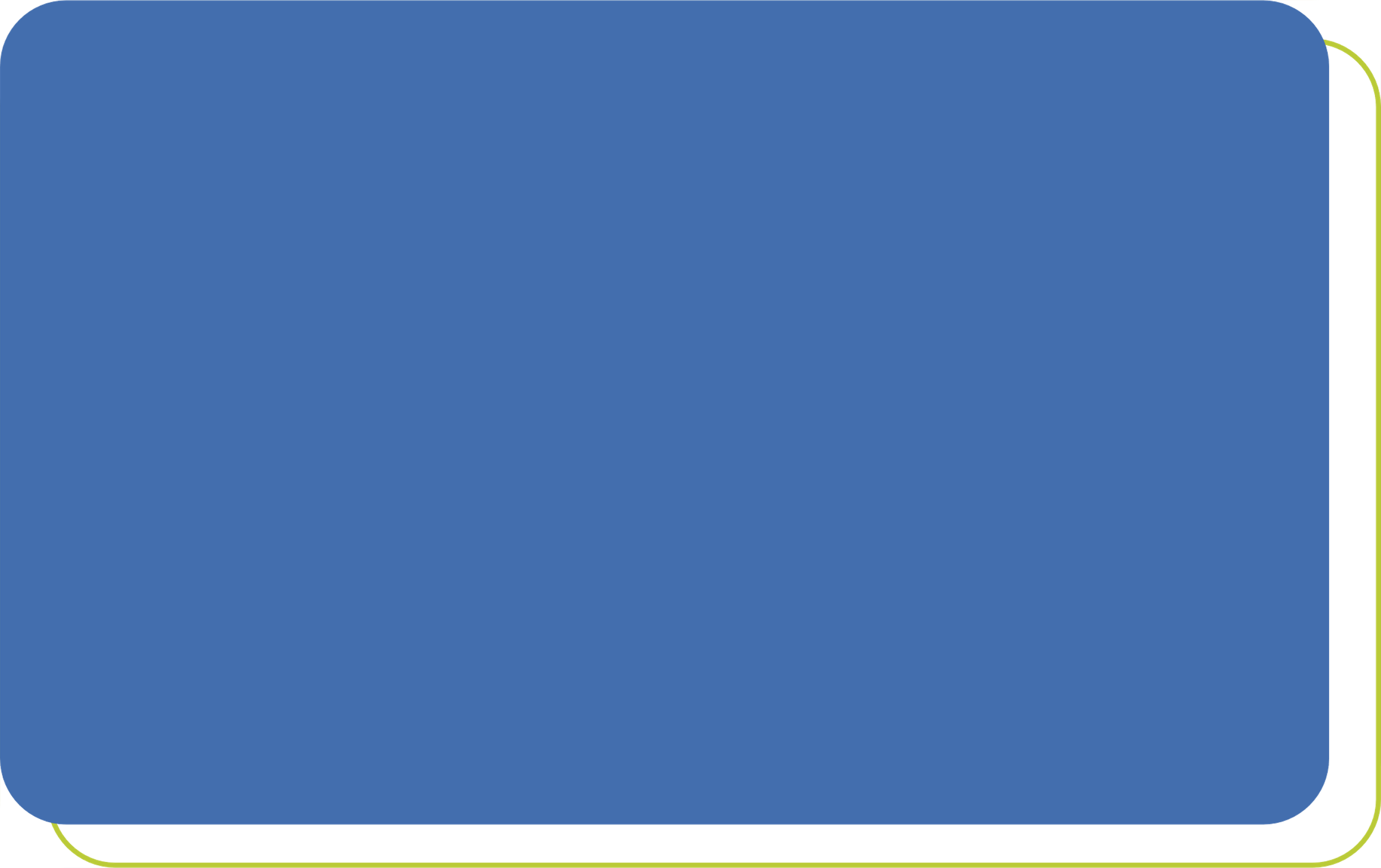 60% de las personas lee o escucha dos libros al mes. $9.200.000 de inversión y 670 libros prestados.
Corte octubre del 2022
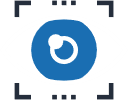 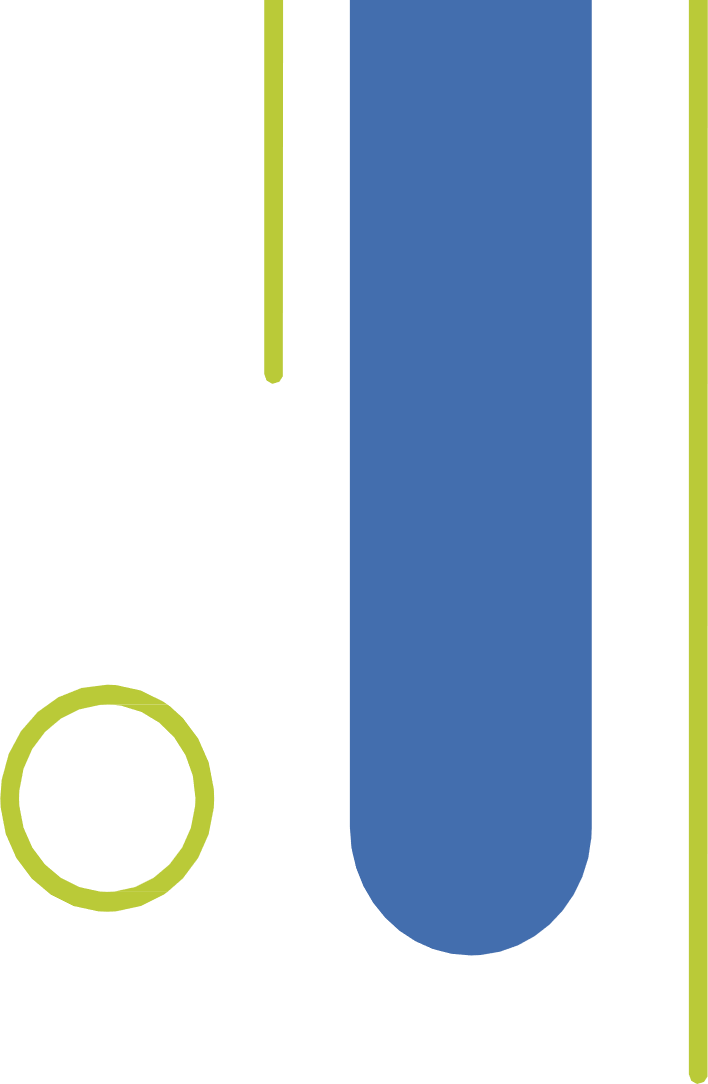 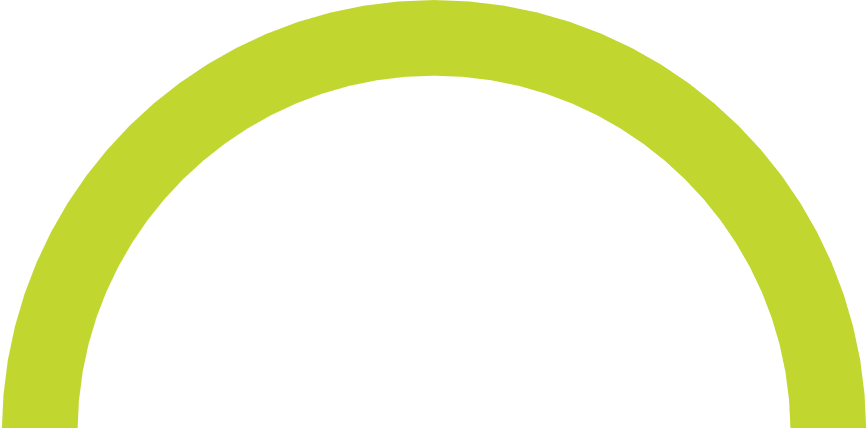 Coursera
Contamos con 131 Licencias500 inscripciones en programas activos. Más de 2.400 horas de formación. El  43% de los estudiantes activos                             se inscriben en más de 2 cursos. $78.600.000 de inversión.
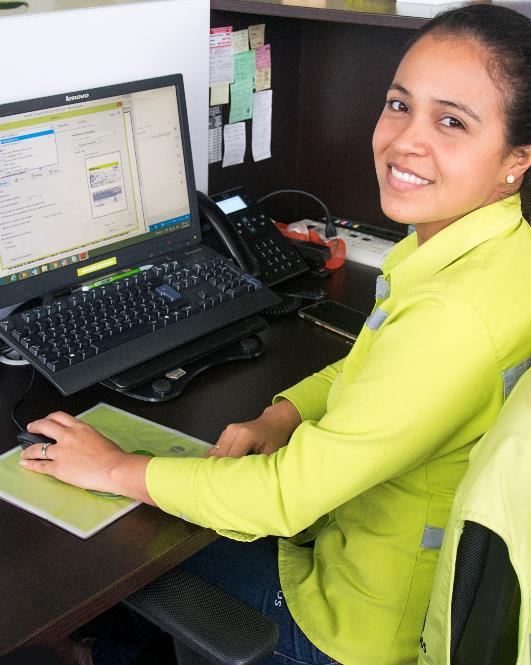 69 préstamos de educación por un monto de $ 296.244.213. 34 condonaciones por cumplimiento de promedio, por un monto de $ 103.254.967. 42 CONVENIOS INSTITUCIONALESpor un monto de $102.071.000.
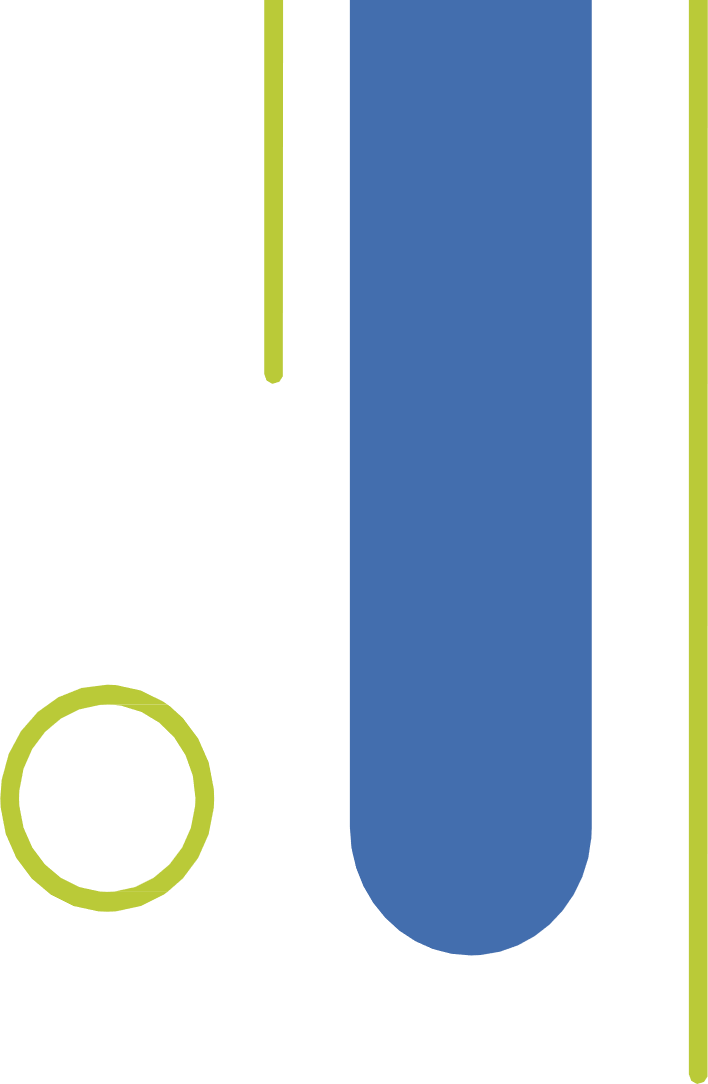 11 Rutas de Desarrollo
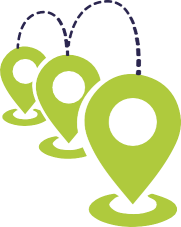 Existentes
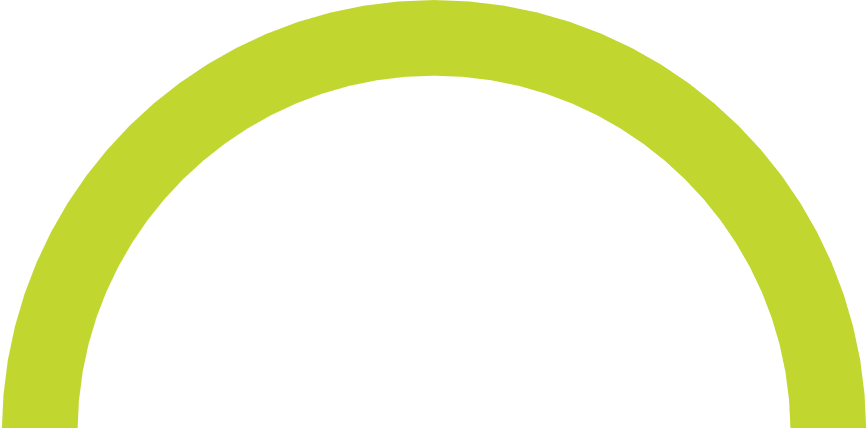 Director(a) Mantenimiento.
Director(a) Producción Cemento.
Director(a) Materias Primas, Proyectos Mineros y Canteras Cemento.
Director(a) Operaciones Concretos.
Director(a) Planeación Cadena de Abastecimiento.
Líder Planeación Largo Plazo.
Profesional Cadena Abastecimiento.
Director(a) Compras (COL).
Jefe(a) Abastecimiento.
Jefe(a) Centro Integrado de Fletes. 
Gerencia Personas, Regional Colombia.
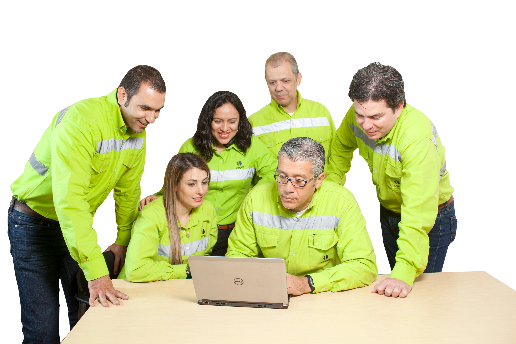 7 Rutas de Desarrollo
Activas
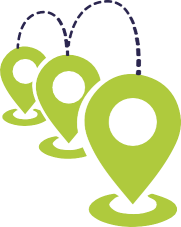 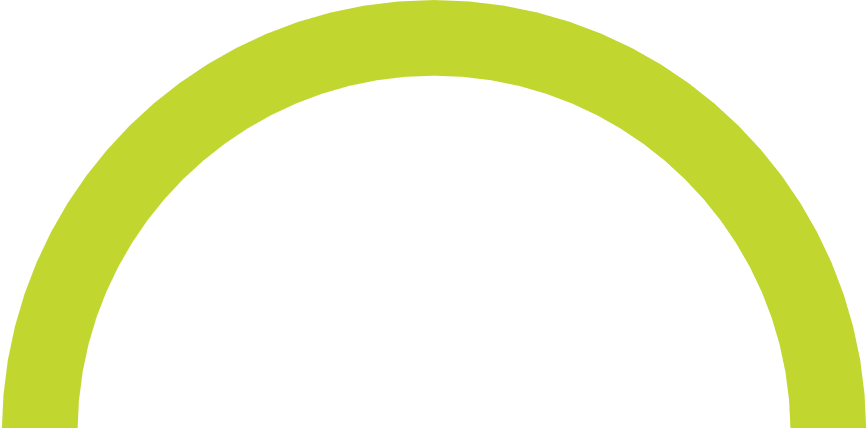 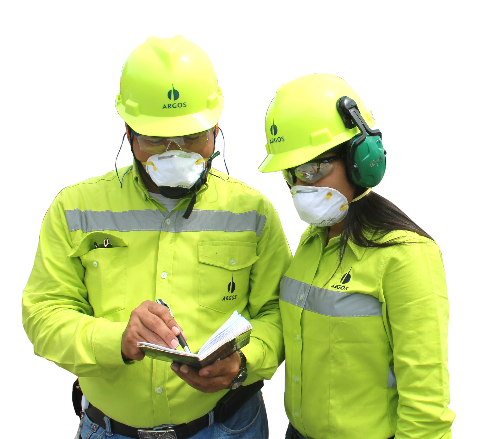 Director(a) Mantenimiento.
Director(a) Producción Cemento.
Director(a) Materias Primas, Proyectos Mineros             y Canteras Cemento.
Director(a) Operaciones Concretos.
Líder Planeación Largo Plazo.
Jefe(a) Abastecimiento.
Gerencia Personas, Regional Colombia.
Corte octubre del 2022
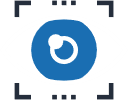 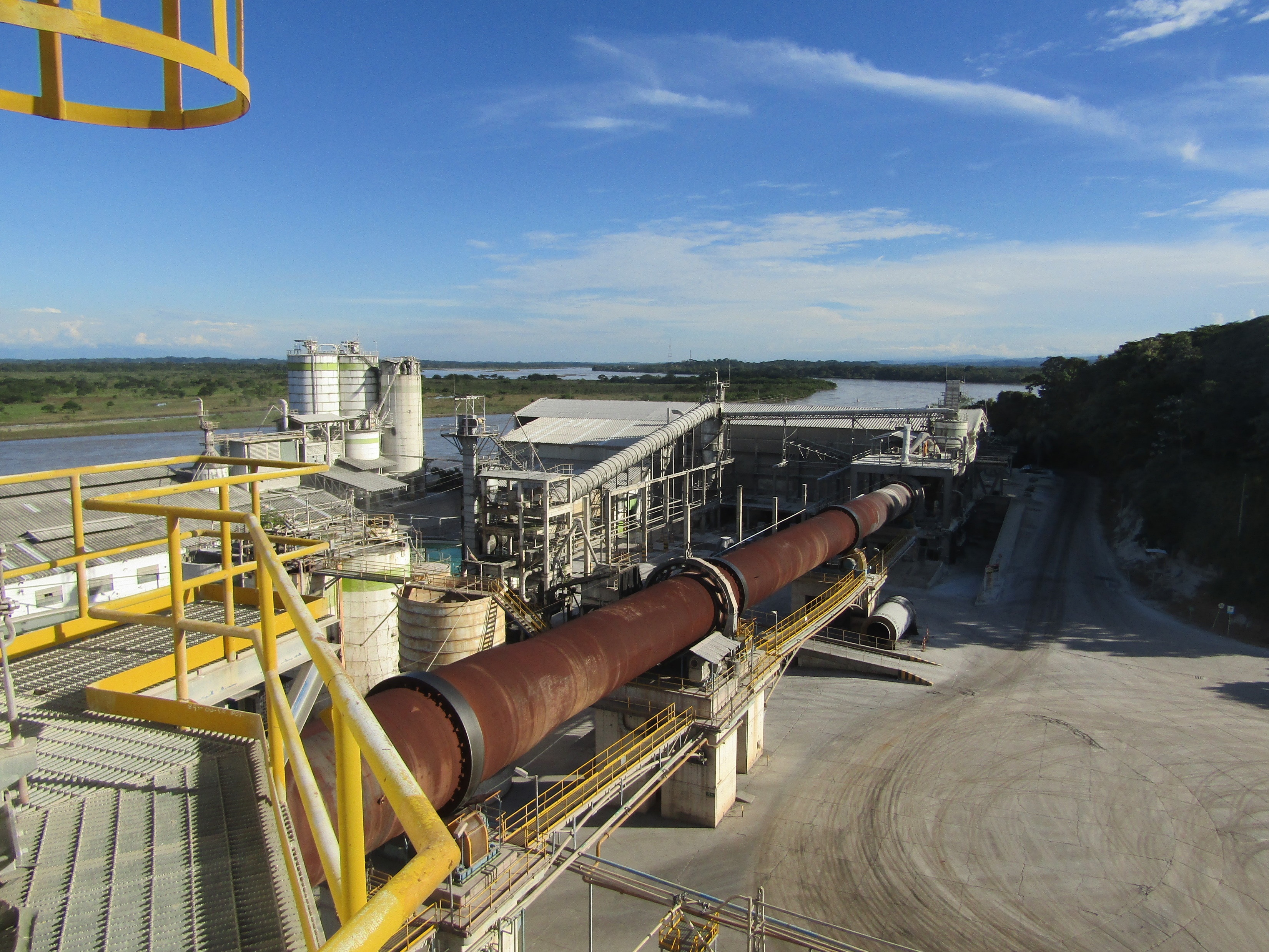 21 fichas de capacidades creadaspara acompañar el desarrollo del talento.
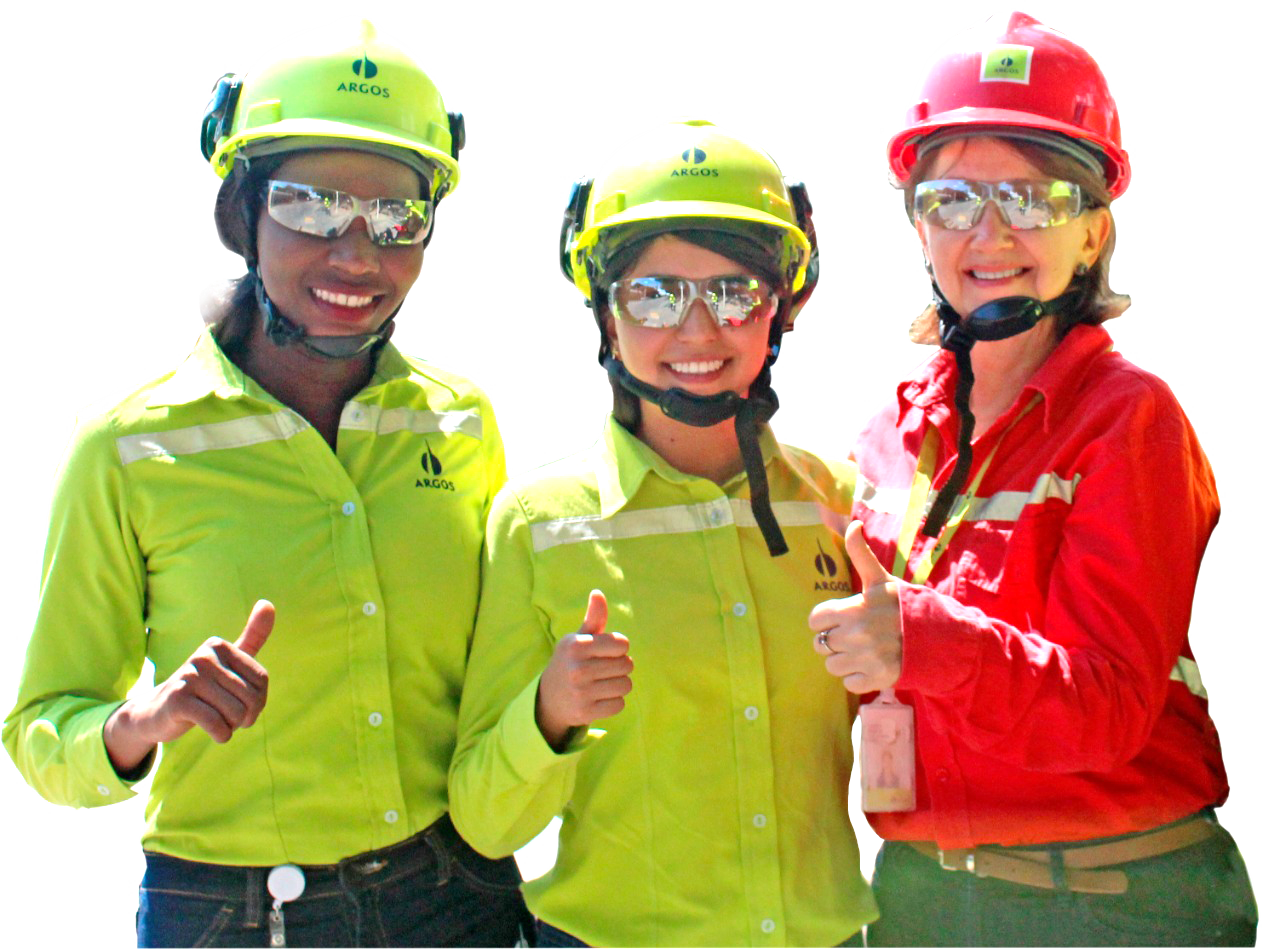 Corte oct. 2022.
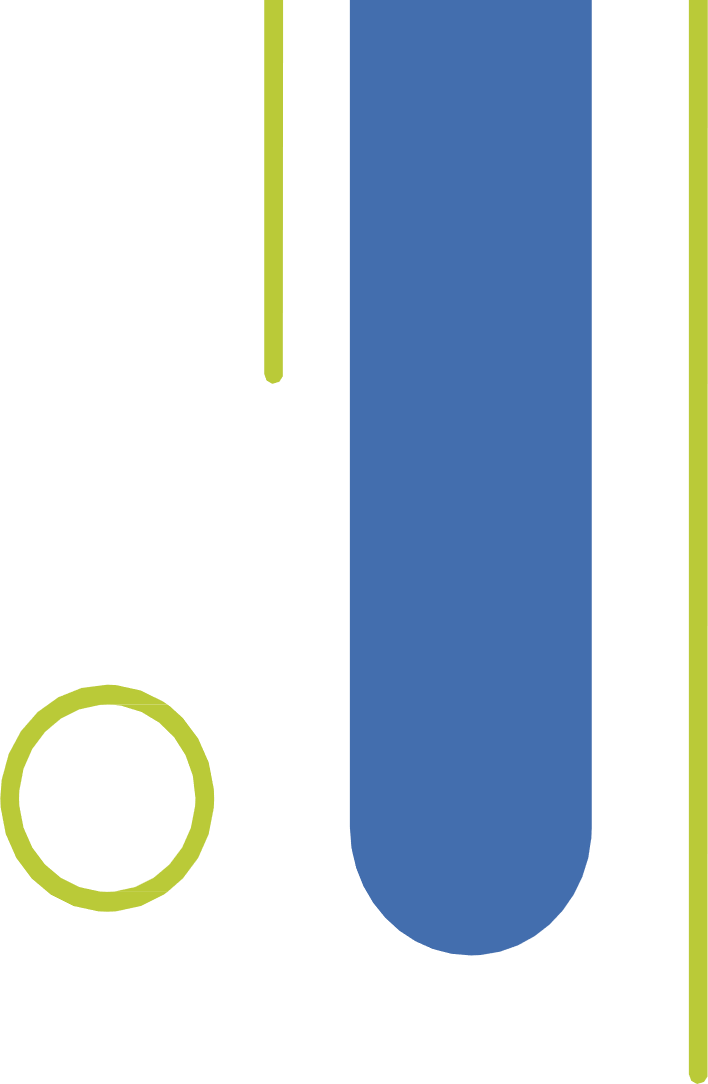 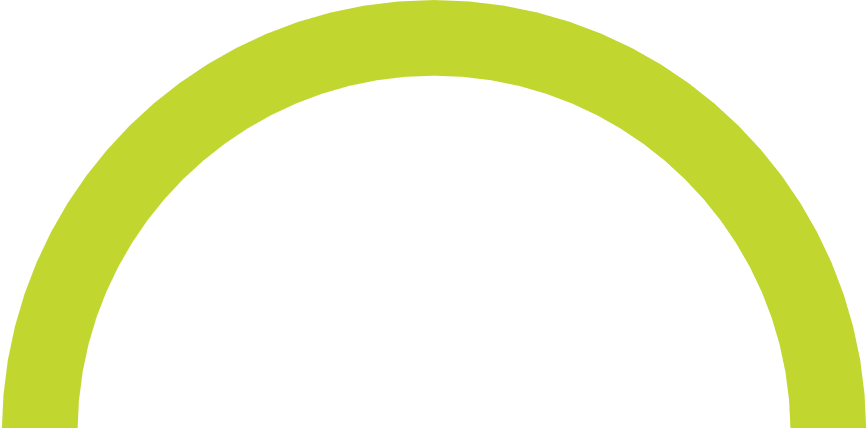 Despliegue de rutas existentes en todo el país, con asistencia de 504 personas.741 colaboradores participantes de las rutas activas.
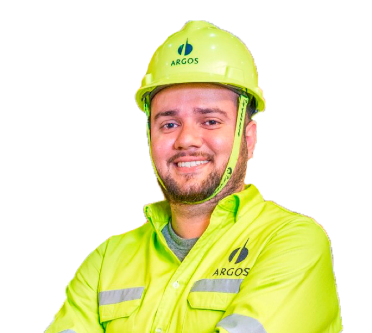 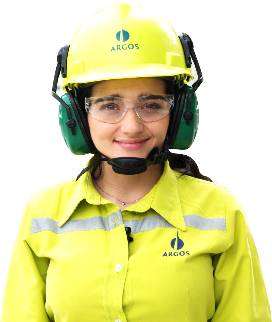 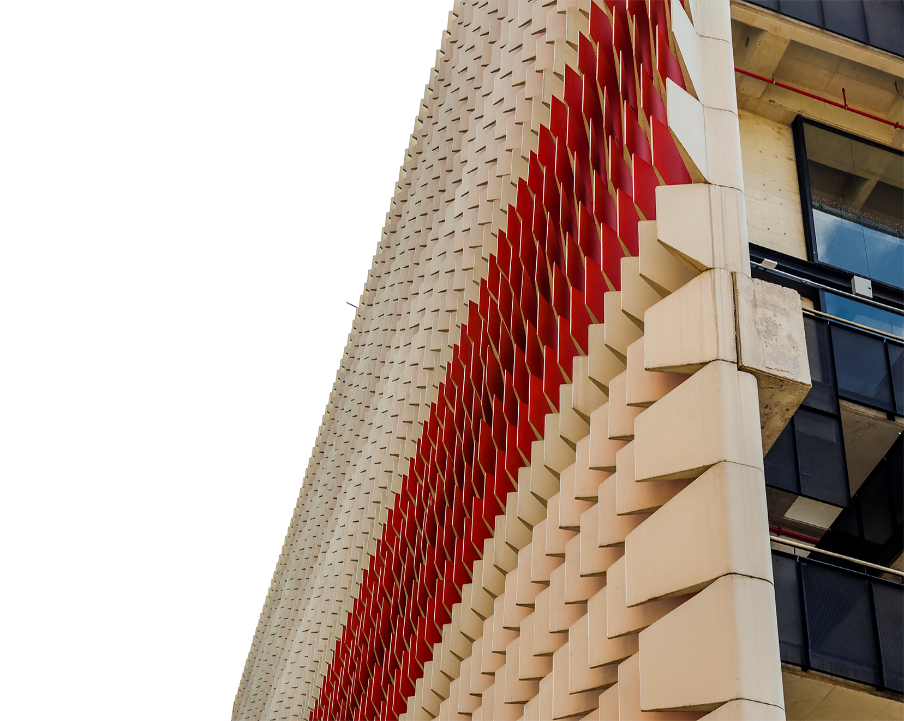 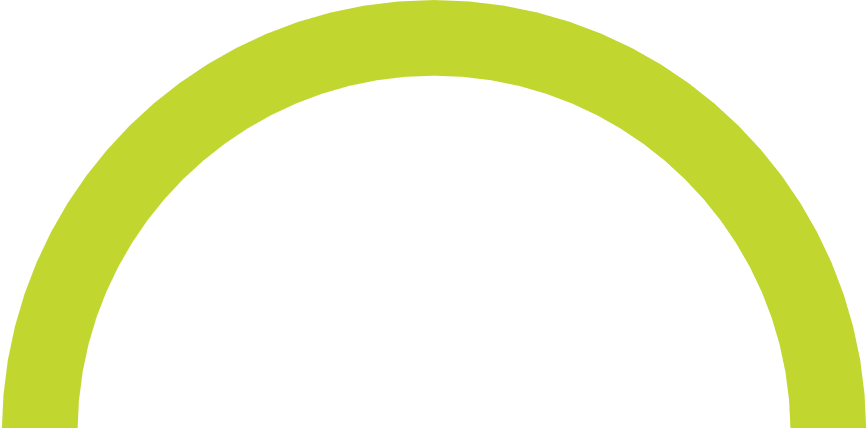 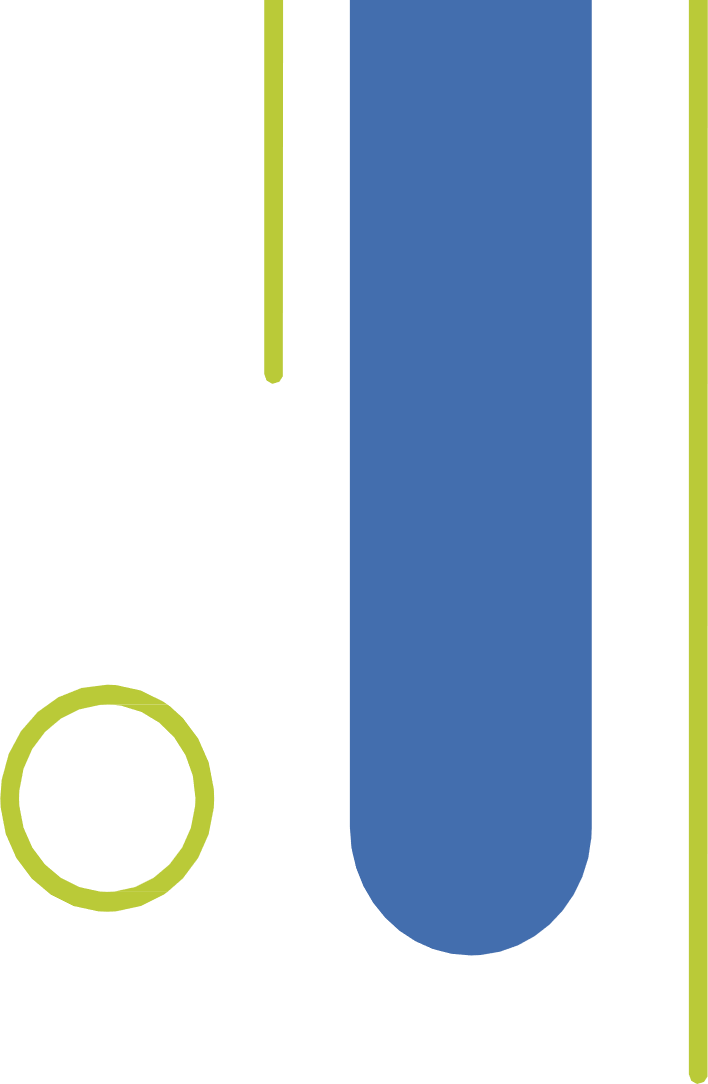 De 69 procesos de selección en cargos con ruta de desarrollo, 
el 48 % fueron promociones de personas participantes de la misma ruta, es decir, 33 colaboradores.
Corte oct. 2022.
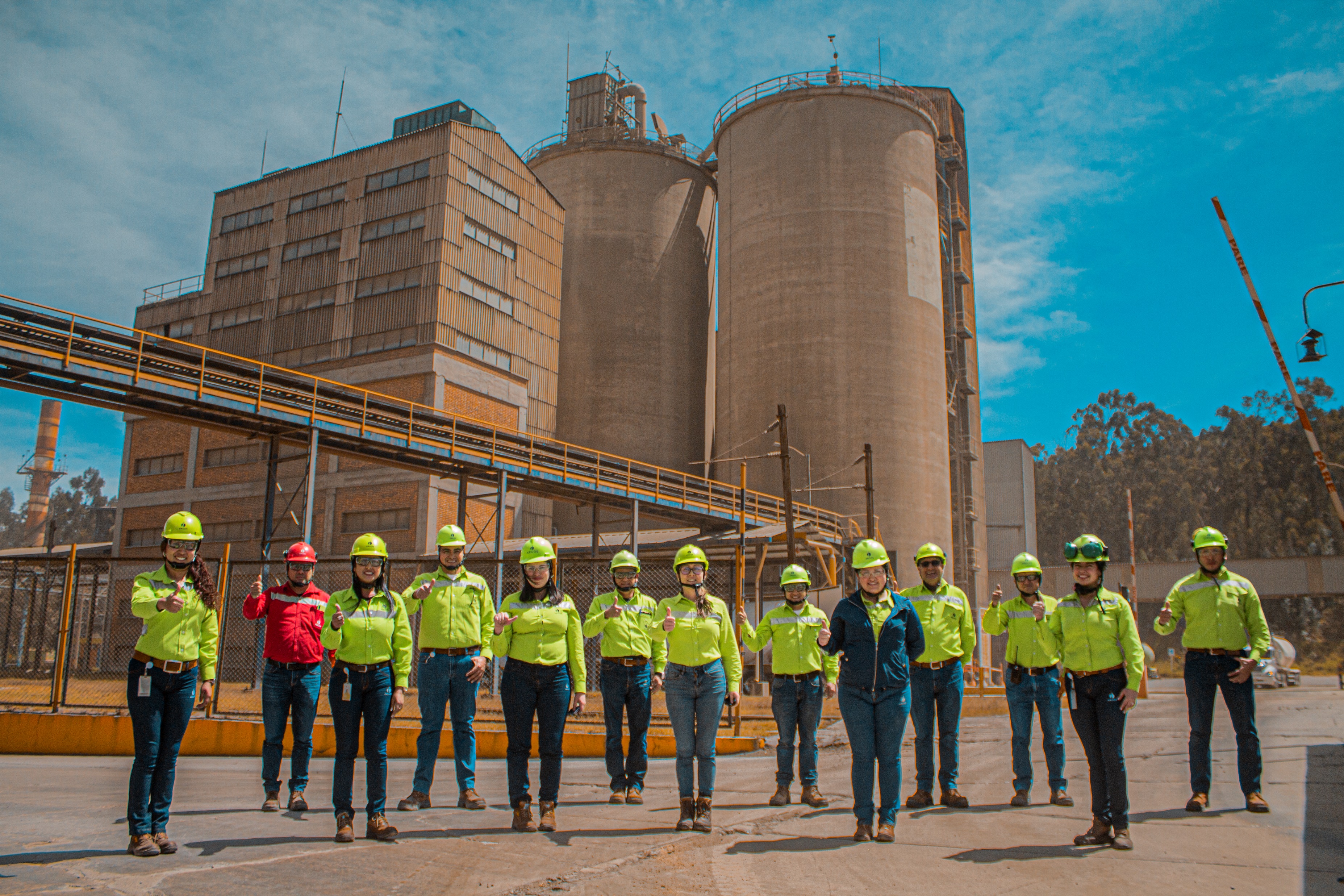 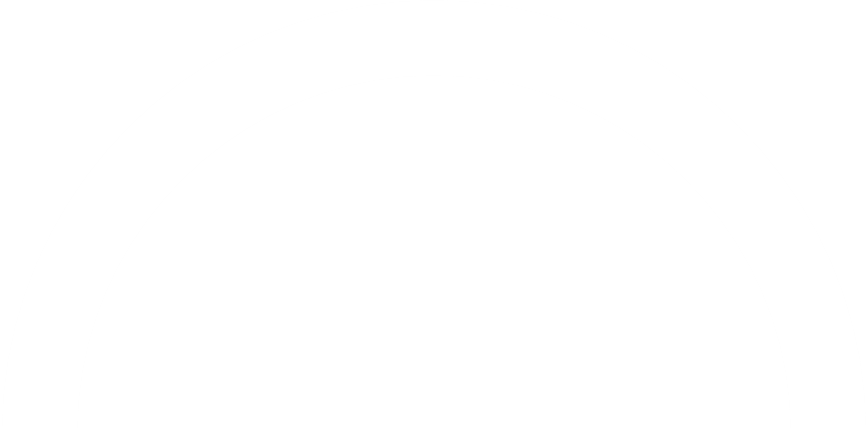 Invertimos $983.377.895 en formación para la Regional Colombia
Corte octubre del 2022
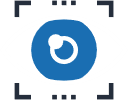 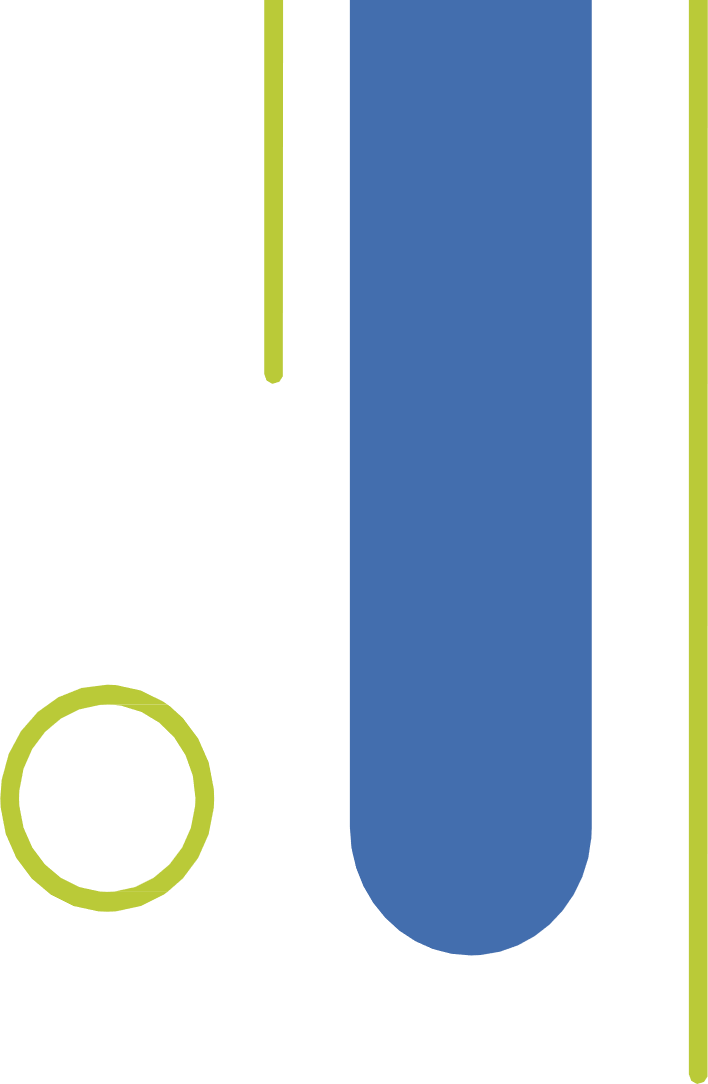 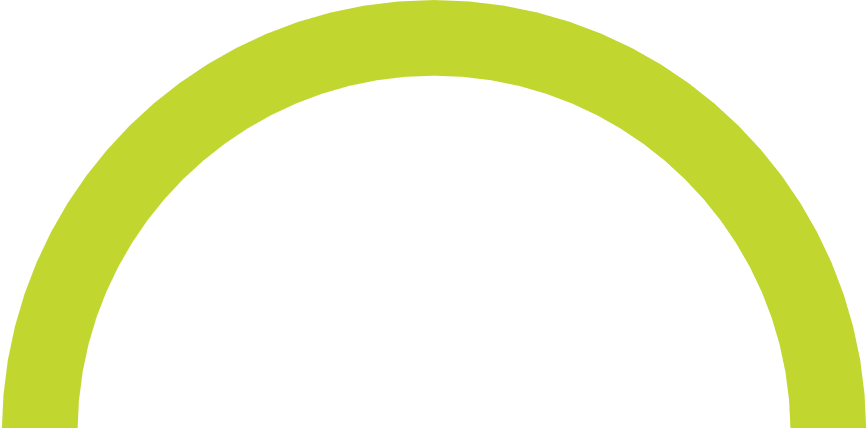 Talentos claves priorizados para cubrir vacancias de 1-5 años en cargos críticos:
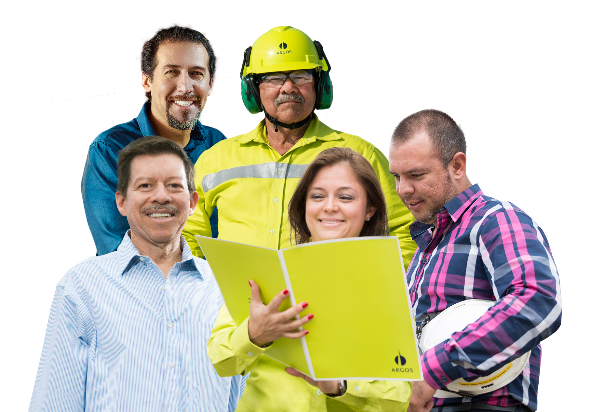 13 cargos críticos.
32 Sucesores​.
24 % están en intervención. ​